Из опыта работы по реализации в ФГОС в дополнительном образовании
Пхайко Ольга Владиславовна,
руководитель школьного лесничества, учитель русского языка и литературы МОУ Боровской ООШ имени С.А.Глазырина
Аннотация
В школе  работаю пятый год и когда мне предложили стать руководителем школьного лесничества я и не предполагала, что это очень кропотливый и необходимый труд для меня.  К внедрению в ФГОС каждый учитель отнесся по-разному. Я же считаю, что именно в дополнительном образовании реализуются и затрагиваются все направления развития будущей все стороне развитой личности.  В моём докладе я поделюсь своим опытом работы и расскажу каких результатов добиваются мои ученики после окончании школы.
Ключевые слова
Быть успешным
Любовь к  окружающему миру
Охрана 
Помощь 
Способ приобретения знаний
Жизненный дальнейший путь
Мировоззрение
Цель доклада:
Показать целесообразность моей работы
Доказать на примерах соответствие работы с ФГОС
Привлечь и найти единомышленников своей дополнительной работы
Структура внеурочной деятельности
−  общешкольные мероприятия, которые способствуют созданию определенного образа школьной жизни, обеспечивающие ориентацию учащихся на определенную систему ценностей
      − организация работы с учащимися, направленная на создание дружного коллектива 
      − организацию ученического самоуправления
     -социальное  партнерство  с экоцентром «Наш дом»
      − внешкольная работа, направленная на  упорядочение мероприятий проводимых с учащимися вне стен школы (экскурсии, выездные сборы, походы, участие в различных конкурсах, олимпиадах)
      −  индивидуальная работа с учащимися по решению их проблем, направленную на осуществление психолого-педагогического, медико-социального сопровождения образовательного процесса и оказание своевременной помощи учащимся.
Организационные принципы школьного лесничества
Работа школьного лесничества — это не эпизодические мероприятия, а целостная, спланированная круглогодичная система учебной, трудовой, исследовательской, просветительской и культурной деятельности учащихся
Для успешной жизни на Земле, научиться жить в гармонии с Природой, знать и уважать ее законы. Кодекс любого члена школьно­го лесничества опирается на принцип равенства всех живых существ на этой планете. Всё живое имеет право на жизнь и возможность развиваться  естественным путем.     Лучшая помощь — невмешательство и устранение вмешательств в жизнь любой экосистемы.      Любая работа должна быть сделана грамотно, поэтому образование, самообразование — первый и самый важный шаг для любого дела.     Среди членов лесничества главный лозунг — сделай как я, сделай лучше меня (а не как я сказал...).
Необходимые документы
Устав школьного лесничества
Приказ в ОУ о создании школьного лесничества  с указанием ответственного лица
Договор (соглашение) с лесничеством
Программа деятельности школьного лесничества
План работы школьного лесничества
Виды  деятельности в школьном лесничестве
Лесная работа (саженцы, уход за растениями, уборка)
Борьба с браконьерами (акции «Сохраним Ёлочку!», пожары, правила поведения )
Биологическая работа (уход и исследование растений и животных)
Экологическое просвещение (занятия-агитации)
Экологический театр (агитбригады, визитки)
Малая академия (обучение в ВУЗ)
Наши единомышленники в работе
Департамент  лесами  Челябинской  области 
Лесничество  г.Чебаркуля  Челябинской области
ОО  Челябинский  региональный  экологический центр «Наш дом»
Администрация и коллеги  школы
Родители учащихся
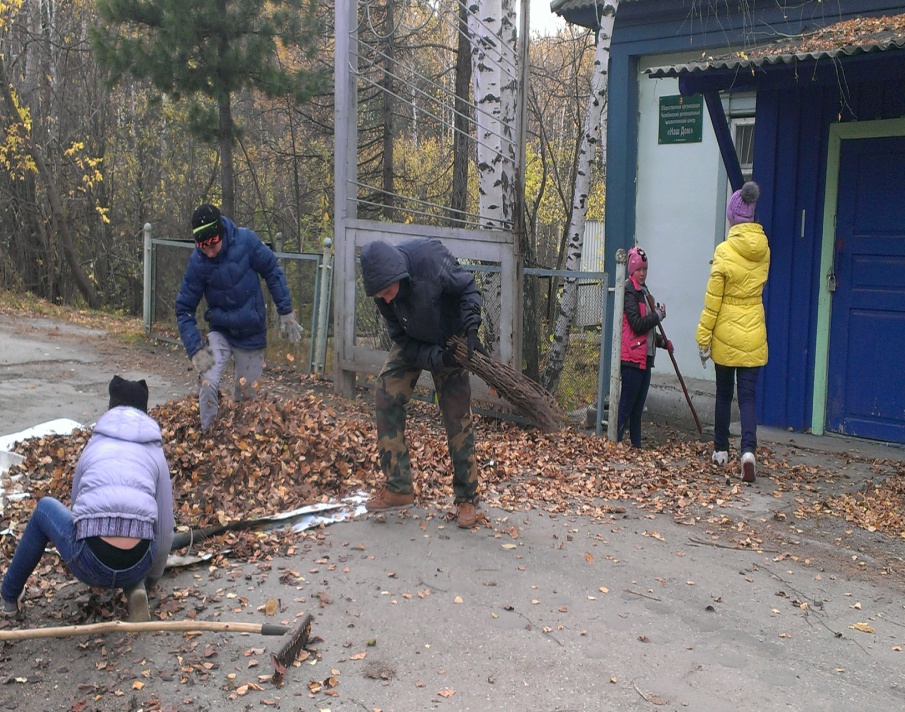 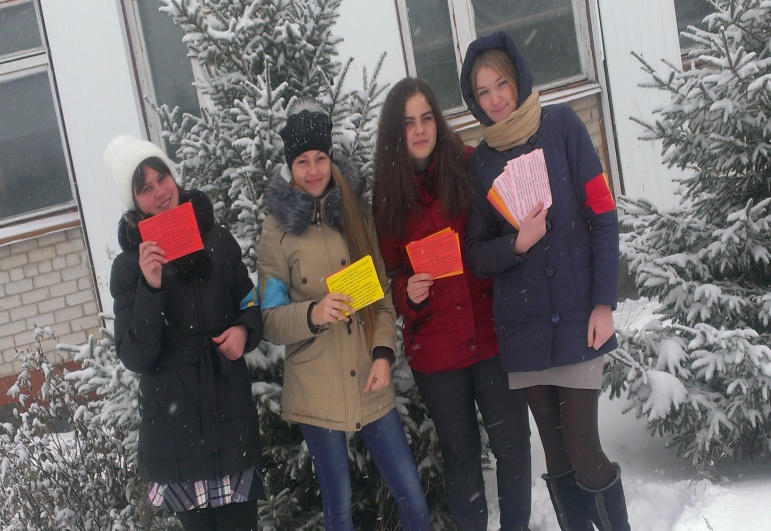 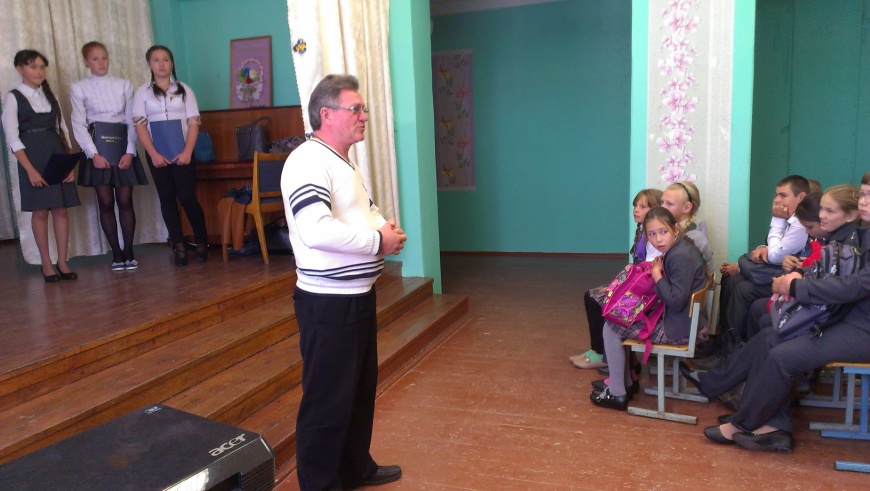 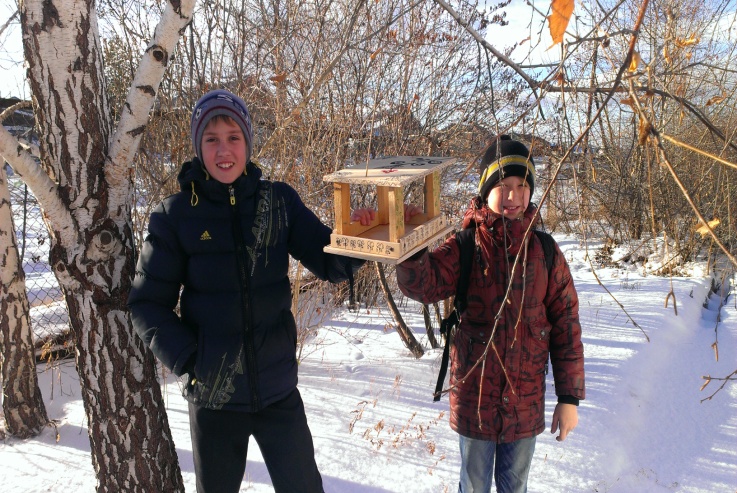 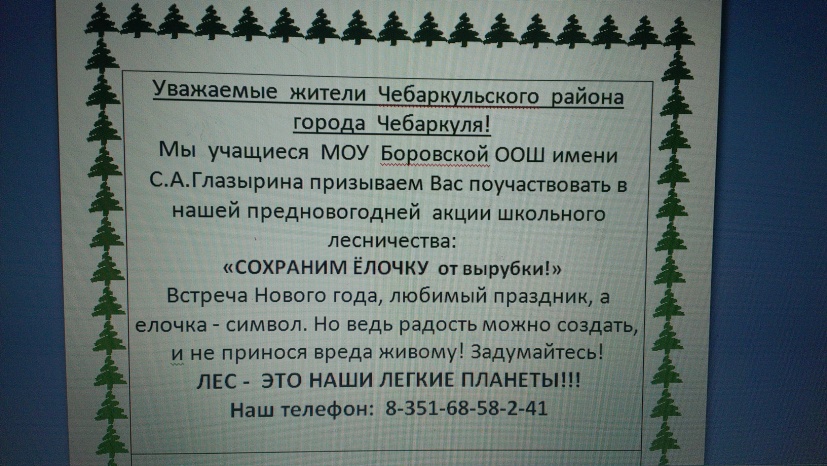 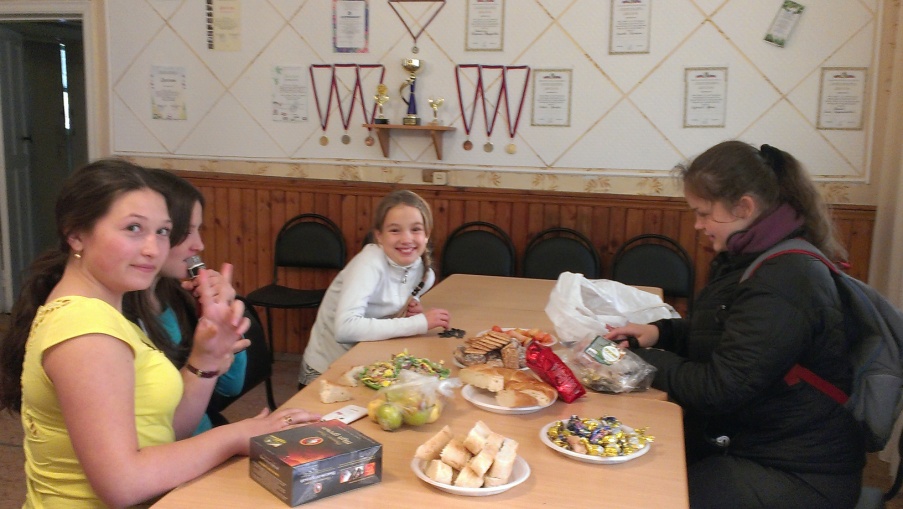 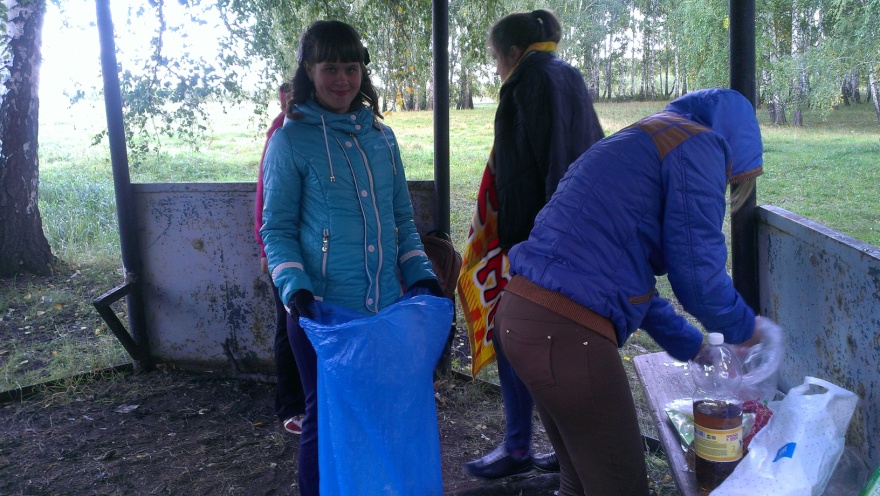 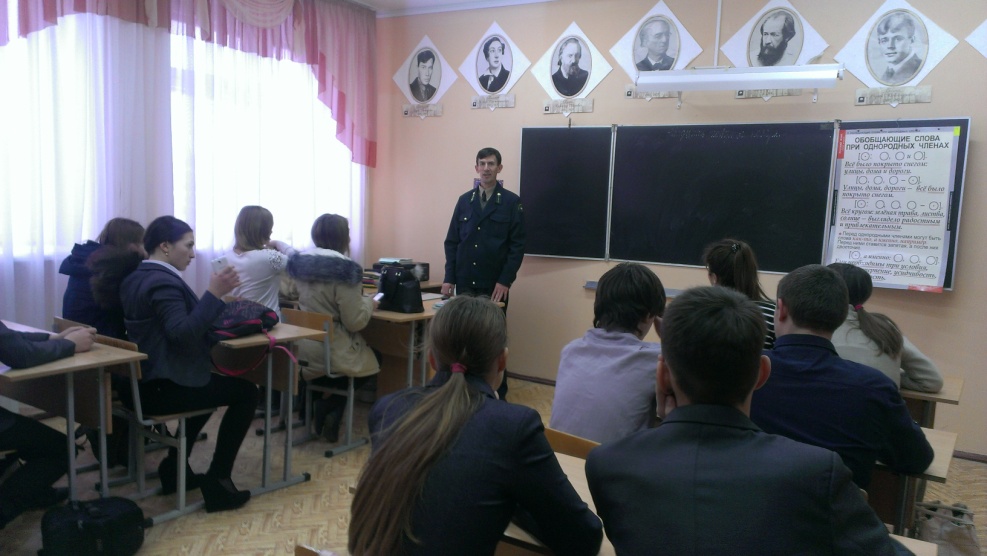 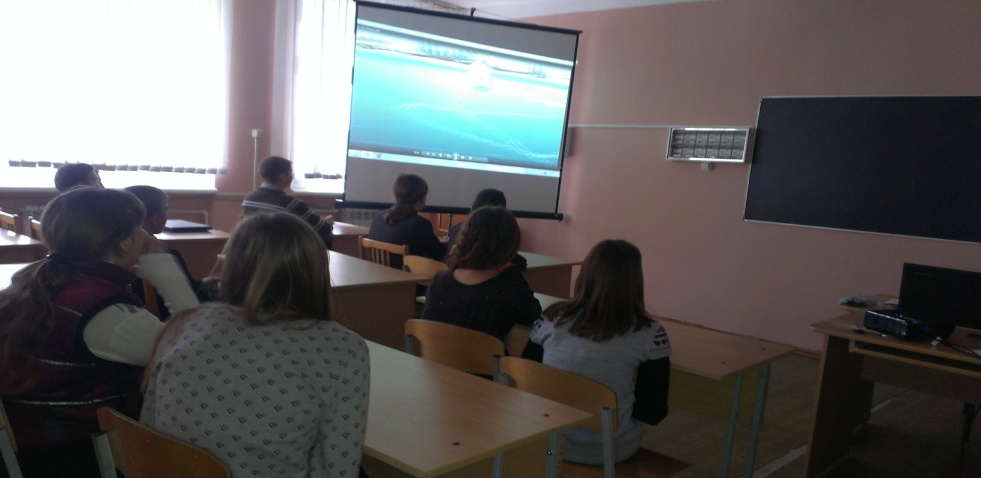 Желаемый  результат модели ученика по программе ФГОС
−  любящий свой край и свое Отечество, знающий русский и родной язык, уважающий свой народ, его культуру и духовные традиции; 
− осознающий и принимающий ценности человеческой жизни, семьи, гражданского общества, многонационального российского народа, человечества; 
− активно и заинтересованно познающий мир, осознающий ценность труда, науки и творчества; 
 − умеющий учиться, осознающий важность образования и самообразования для жизни и деятельности, способный применять полученные знания на практике;
 − социально активный, уважающий закон и правопорядок, соизмеряющий свои поступки с нравственными ценностями, осознающий свои обязанности перед семьей, обществом, Отечеством; 
− уважающий других людей, умеющий вести конструктивный диалог, достигать взаимопонимания, сотрудничать для достижения общих результатов; 
− осознанно выполняющий правила здорового и экологически целесообразного образа жизни, безопасного для человека и окружающей его среды; 
− ориентирующийся в мире профессий, понимающий значение профессиональной деятельности для человека в интересах устойчивого развития общества и природы
Результаты работы в соответствии с  ФГОС
1.   Обучающие знают  ценности  жизни  
Становятся дружными и работают на коллектив
Нет авторитарности среди ребят
Расширяется кругозор восприятия мира(поездки)
Достигают  побед 
Получают дополнительное образование по «Фитодизайну» и «Лесоводству»
4  учащихся выбрали направление «Лесоводство» и обучаются в ВУЗах
Ссылки
Материалы II Всероссийской научно-практической конференции «Теоретические основы организация внеурочной деятельности в условиях сетевого взаимодействия общего и дополнительного образования» Е. Н. Барышников, г. Санкт-Петербург 
http://www.fio.vrn.ru/2007/3/6.html